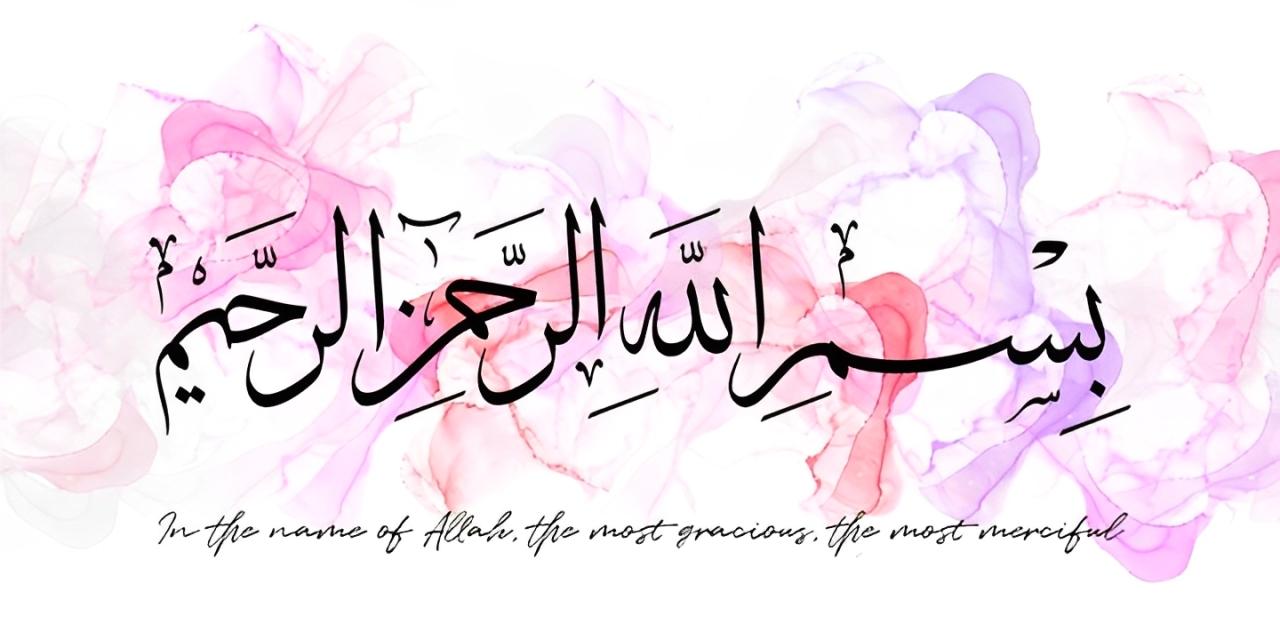 Diseases Of Pancreas
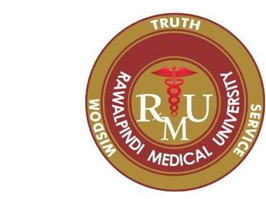 GASTROINTESTINAL HEPATOBILIARY & PARASITOLOGY II Module

3rd year MBBS
Dr. Mudassira Zahid
Associate Professor

Department of Pathology
Rawalpindi Medical University
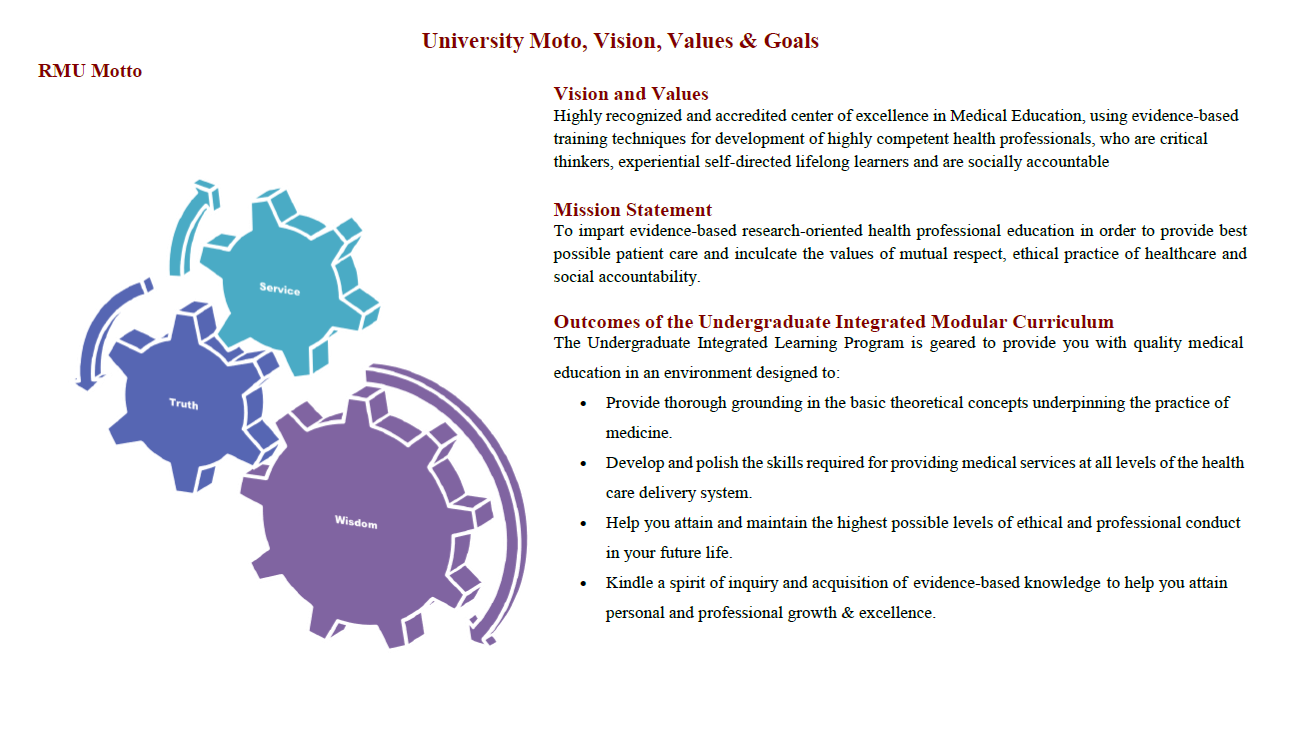 3
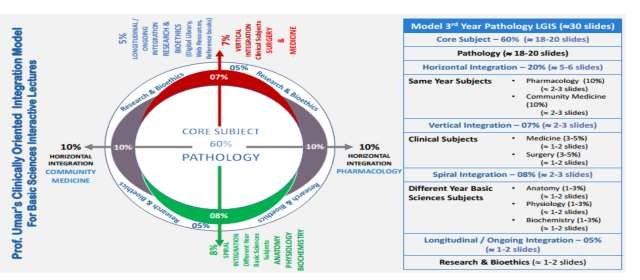 4
Learning Objectives
Enlist the types of pancreatitis.
Enlist the causes of acute and chronic pancreatitis.
Describe the pathogenesis of acute and chronic pancreatitis.
Describe the morphological findings of acute and chronic pancreatitis.
Enumerate the clinical features of acute and chronic pancreatitis.
Describe the lab investigations of acute and chronic pancreatitis.
Learning Resources: Robbins & Cotran Pathologic Basis Of Disease 10th Edition
5
CORE PATHOLOGY
Pancreatitis
Definition:
Pancreatitis is inflammation of the pancreas, occurring when digestive enzymes begin to digest the pancreas itself.
Two Types:
Acute Pancreatitis (Duration: < 3 weeks)
Chronic Pancreatitis (Duration: > 3 weeks)
6
Acute Pancreatitis
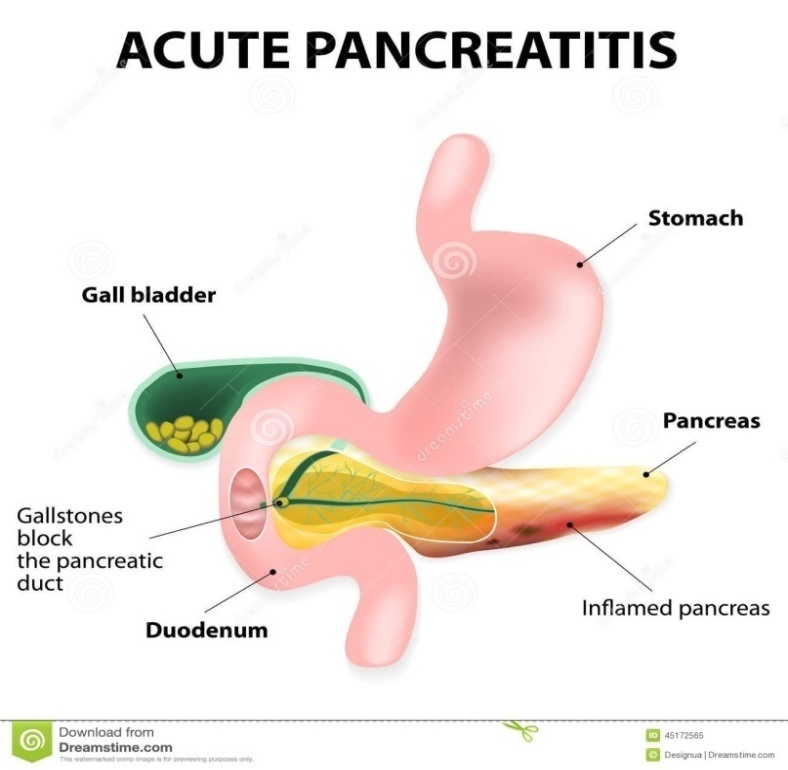 7
CORE PATHOLOGY
Acute Pancreatitis
HORIZONTAL INTEGRATION
Acute Pancreatitis
Definition:Acute pancreatitis is characterized by inflammation and reversible parenchymal damage, ranging from focal edema to fat necrosis.
Prevalence:
Most common in men.
Idiopathic pancreatitis occurs in 10-20% of cases.
Gallstones are present in 35% to 60% of cases.
Approximately 80% of cases are due to biliary tract disease or alcoholism.
8
Causes Of Acute Pancreatitis
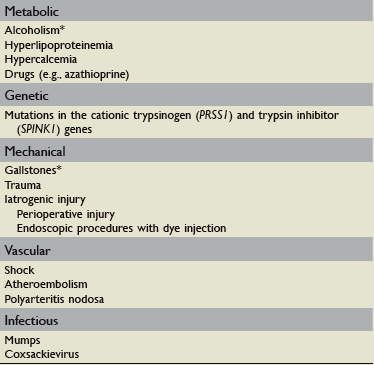 9
Three Pathways For Pathogenesis Of Acute Pancreatitis
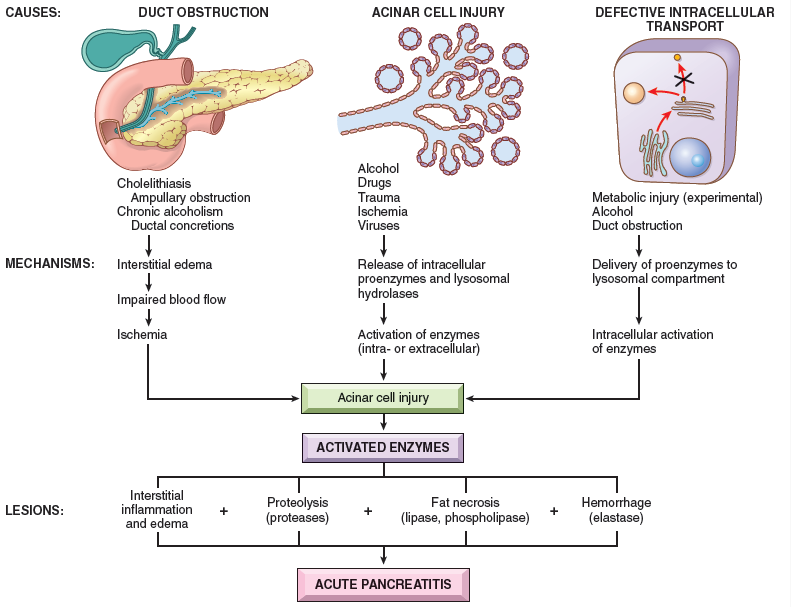 10
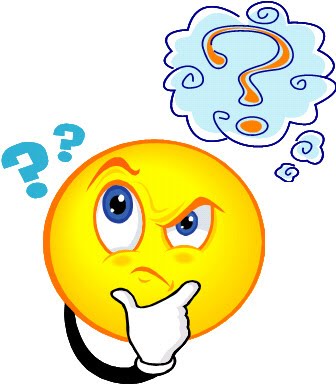 What Are The Causes Of Acute Pancreatitis
11
CORE PATHOLOGY
Morphology
Gross Appearance
Microscopically
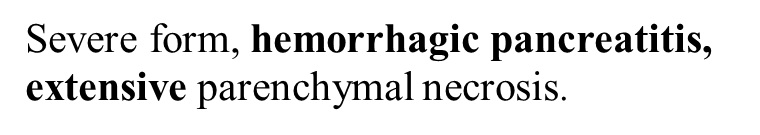 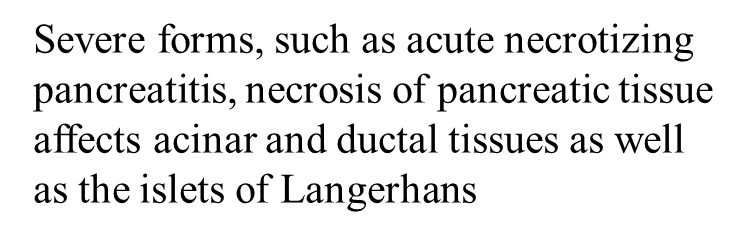 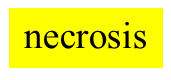 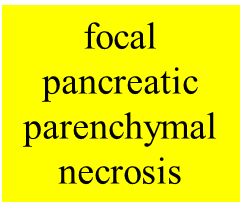 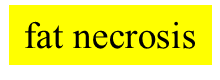 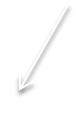 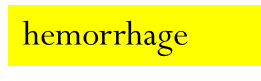 12
VERTICAL  INTEGRATION
Clinical Presentation
Clinical Features of Acute Pancreatitis:
Epigastric or abdominal pain radiating to the back (especially to the left side).
Abdominal guarding (tensing of the abdominal wall muscles).
Absence of bowel sounds.
13
CORE PATHOLOGY
Lab Investigation Of Acute Pancreatitis
Laboratory Investigations of Acute Pancreatitis:
Leukocytosis (elevated white blood cell count).
Markedly elevated serum amylase during the first 24 hours, followed by a rise in serum lipase levels.
Hypocalcemia (due to precipitation of calcium in areas of fat necrosis).
Enlarged inflamed pancreas can be visualized by CT or MRI.
14
CORE PATHOLOGY
Complications of Acute Pancreatitis
Local Complications:
Abscess
Pseudocyst
Ascites
Systemic Complications:
Pulmonary: Pleural effusions and ARDS.
Cardiovascular: Hemorrhage and hypovolemia.
Metabolic: Hypocalcemia, hyperglycemia, and hyperlipidemia.
Fat necrosis.
Disseminated intravascular coagulation (DIC).
15
VERTICAL INTEGRATION
Treatment
HORIZONTAL INTEGRATION
The patient is kept NPO (nil per os — nothing by mouth).
Intravenous (IV) fluid hydration is provided.
Analgesics are administered for pain relief.
Antibiotics are generally not indicated.
Future Aspects:
Inflammatory cytokines (TNF antagonists) may be used to decrease the systemic inflammatory response.
16
Chronic Pancreatitis
17
CORE PATHOLOGY
Chronic Pancreatitis
Definition:Chronic pancreatitis is characterized by irreversible parenchymal damage and scar formation.
Clinical Presentations:
Chronic malabsorption
Diabetes mellitus
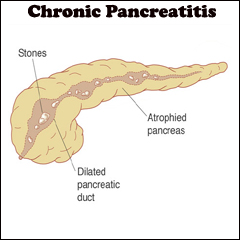 18
HORIZONTAL INTEGRATION
Common Causes of Chronic Pancreatitis:
Long-term alcohol abuse.
Middle-aged men.
Less Common Causes:
Long-standing pancreatic duct obstruction (e.g., by pseudocysts, calculi, neoplasms).
Hereditary pancreatitis due to gene mutations.
Tropical pancreatitis, seen in Africa and Asia.
25% to 30% of patients have "idiopathic" origin.
19
CORE PATHOLOGY
Theories of Chronic Pancreatitis Pathogenesis:
Ductal obstruction by concretions.
Oxidative stress.
20
CORE PATHOLOGY
Pathogenesis
1st Theory: Ductal Obstruction by Concretions
Example: Alcohol-induced damage.
Alcohol increases the protein concentration of pancreatic secretions, forming ductal plugs.
This causes direct damage to acinar cells, leading to lipid accumulation.
Eventually, this results in parenchymal fibrosis.
21
CORE PATHOLOGY
Pathogenesis
2nd Theory: Oxidative Stress
Alcohol-induced oxidative stress may generate free radicals in acinar cells, leading to membrane damage.
This damage results in the subsequent expression of chemokines such as:
Interleukin-8 (IL-8)
Transforming growth factor-β (TGF-β)
Connective tissue growth factor
Platelet-derived growth factor
22
CORE PATHOLOGY
Morphology
Gross Appearance:
The gland is hard, sometimes with extremely dilated ducts and visible calcified concretions.
Microscopic Appearance:
Parenchymal fibrosis.
Reduced number and size of acini (glands).
Variable dilation of the pancreatic ducts.
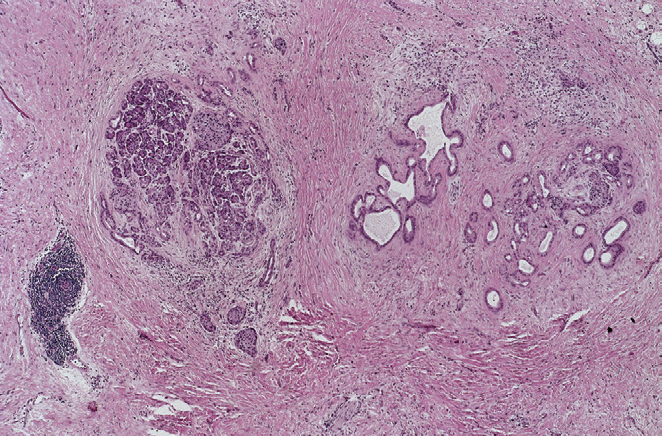 23
VERTICAL  INTEGRATION
Clinical Features of Chronic Pancreatitis:
Nausea
Vomiting
Weight loss
Edema
Jaundice
Persistent or recurrent abdominal pain radiating to the back
50% mortality rate over 20 to 25 years
24
CORE PATHOLOGY
Laboratory Investigations of Chronic Pancreatitis:
Elevations of serum amylase and serum alkaline phosphatase.
Calcifications within the pancreas visible by CT or ultrasonography.
Complication:
40% risk of developing pancreatic cancer.
25
Assessment
A 45-year-old obese female was diagnosed with acute cholecystitis due to numerous gallstones.What is the most likely complication in this patient if not treated?
Appendicitis
Gastritis
Colitis
Pancreatitis
26
Classification Of Pancreatic Tumors
27
Summary
Recurrent acute pancreatitis can result in chronic pancreatitis.
Ductal obstruction and long-term alcohol abuse are the most common causes in both forms.
Inappropriate activation of pancreatic digestive enzymes (due to mutations in genes encoding trypsinogen or trypsin inhibitors).
Primary acinar injury (due to toxins, infections, ischemia, or trauma) also causes pancreatitis.
28
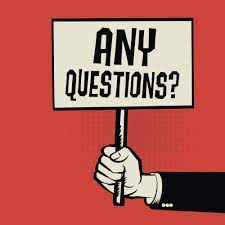 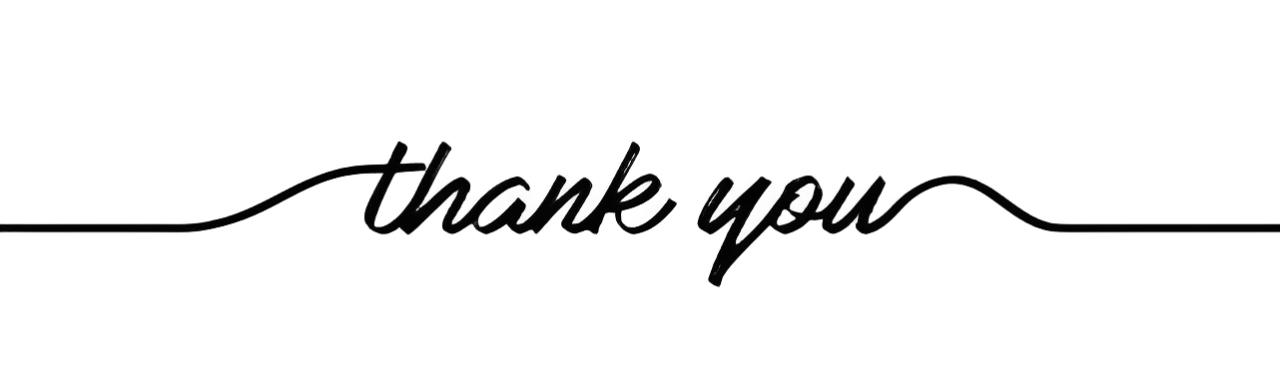 29